Detectors
Photovoltaic Cell
Photovoltaic Cell
Photoemisive Tube
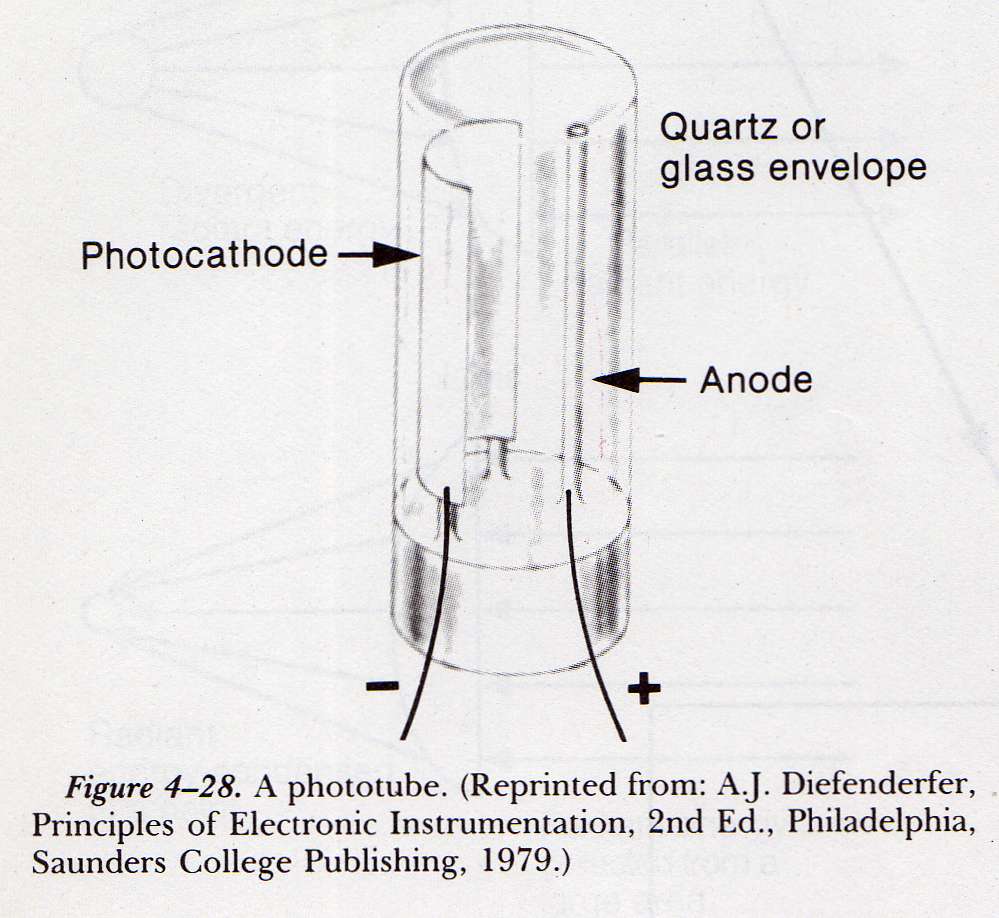 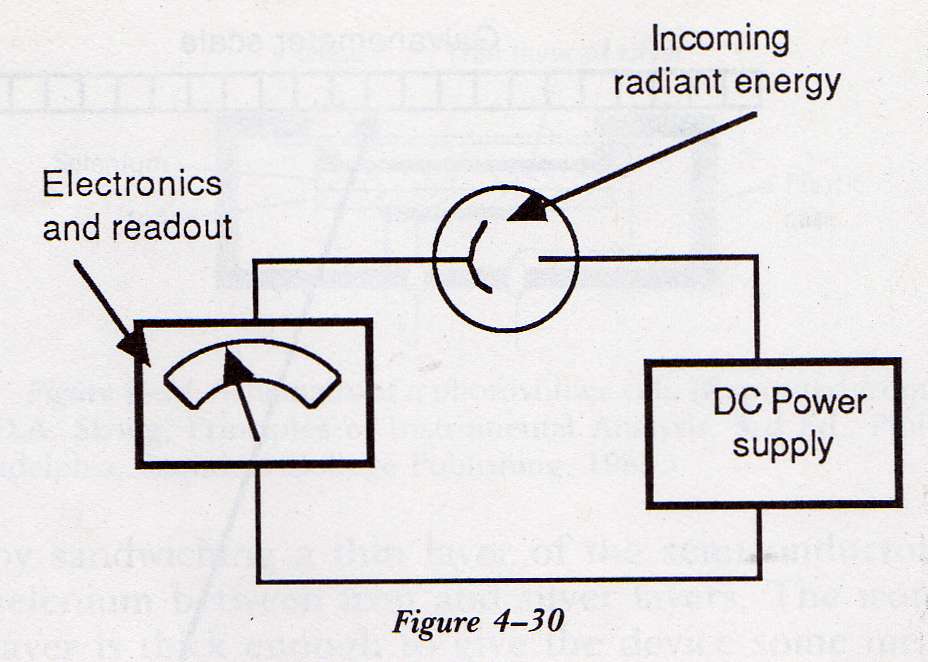 Photoemisive Tube
Photoemisive Tube
Photomultiplier Tube (PM)
Semiconductors
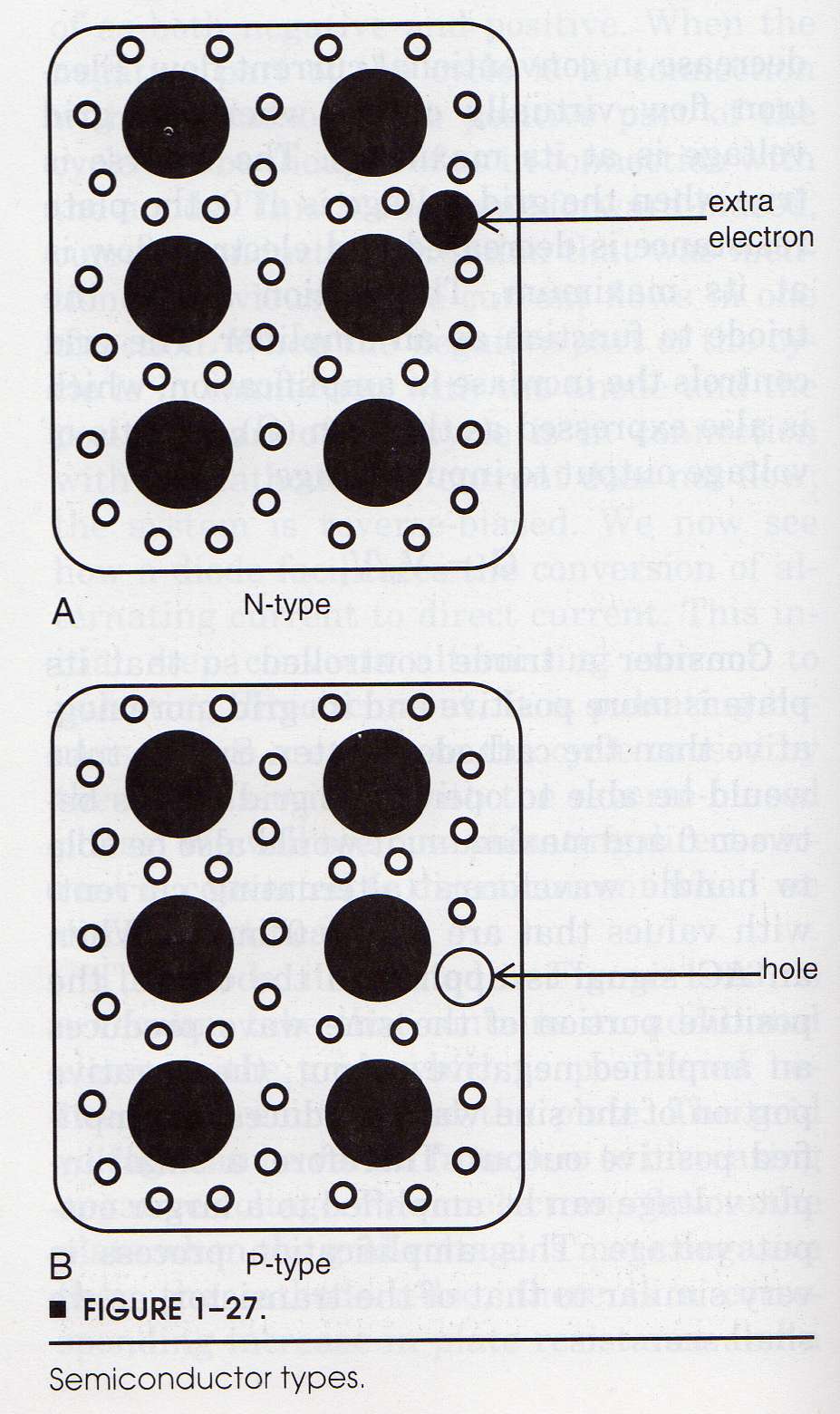 Semiconductors
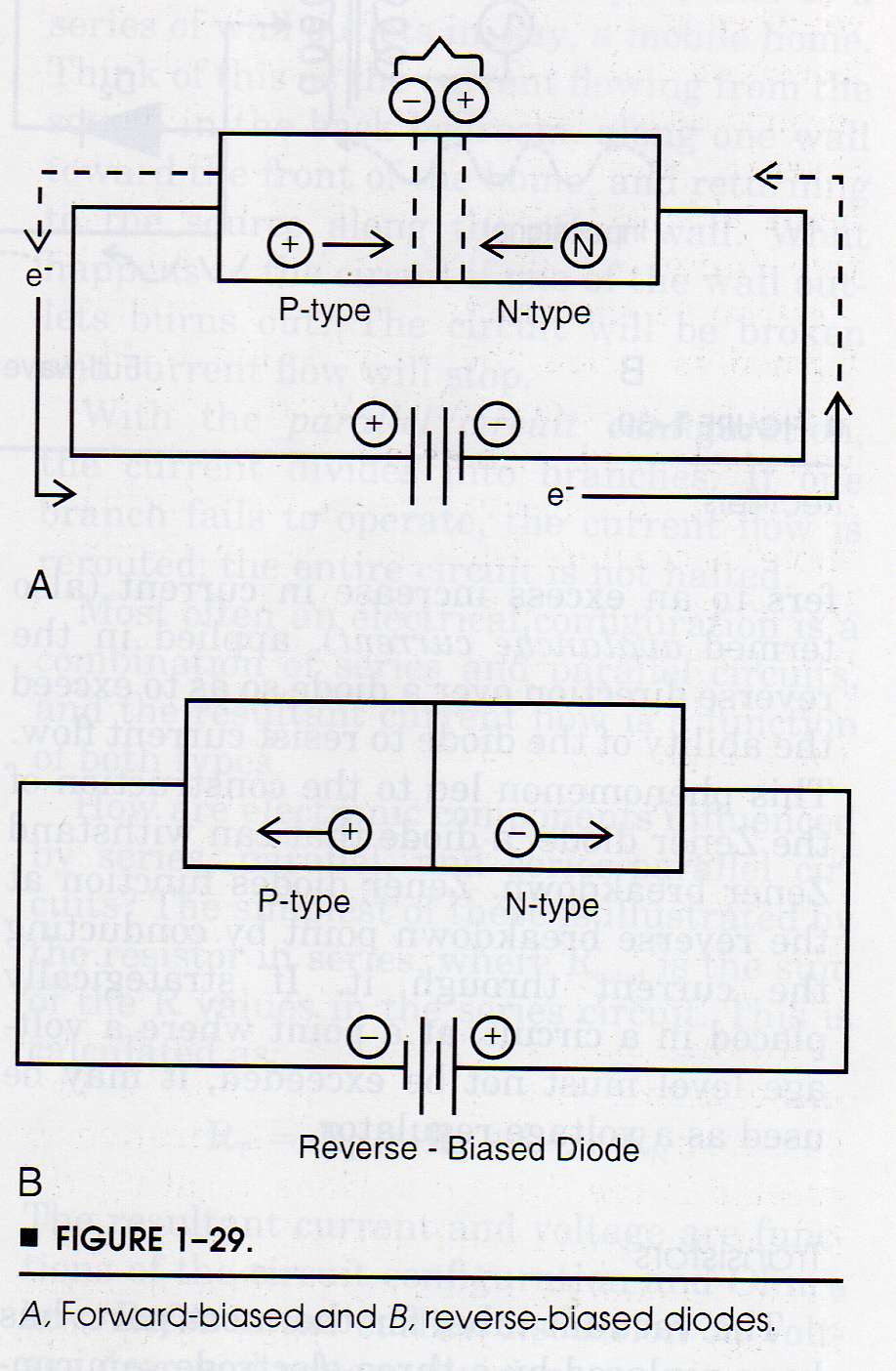 Photodiode / Solid state
Spectral Response - Photodiode / Solid state
Photodiode / Solid state
Spectral Response /Photodiode / Solid state
Readout units
Readout units
Diode Array Spectrophotometer
Double-beam spectrophotometer/ in-space
Double-beam spectrophotometer/ in-space
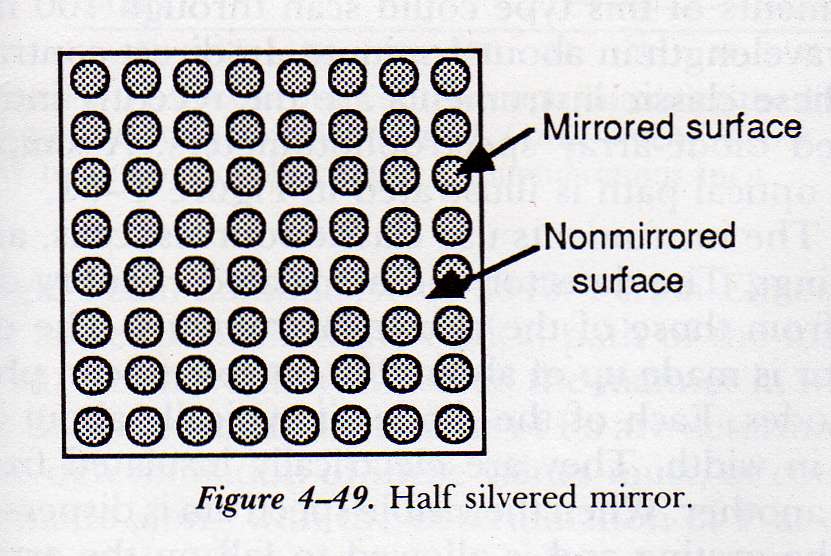 Double-beam spectrophotometer/ in-time
Double-beam spectrophotometer/ in-time